電友会大阪北支部主催
終活セミナー
2024.11.30(sat) 11:00～　NTT淀川ビル & Web-Ex
セミナーにご参加ありがとうございます。

11時から始めます。
マイクはミュート(OFF)、カメラもOFFでお待ちください。
本日のテーマ
●　終活はライフプラン

　　・終活の認知度等について
　　・人生の後半期を生き生きと過ごすためのライフプラン
　　・終活プランのポイント

●　終活の仕方について
　　・終活の始めは棚卸から
　  ・財産のチェック
　  ・言い残したいことのチェック
　  ・エンディングノートのポイントについて

●　その他
1
終活はライフプラン(1)
■終活の認知度等について
「終活」という言葉は、2009年の『週刊朝日』（朝日新聞出版）の連載記事といわれています。
「終活」という言葉の認知度について全国の20歳以上の男女3,096人に調査したところ、言葉が使い始めて短期間のわりに96.4%と高いです。(出典:2021年2月12日NPO法人ら・し・さ「終活意識全国調査」)
終活のイメージは、71.7%が「亡くなったときのための準備」とし、24.7%が「人生の後半期を生き生きと過ごすための準備」としています。
「終活」の言葉の響きから、お葬式やお墓、亡くなったときの手続きなど、後ろ向きのイメージがありますが、 「人生の後半期を生き生きと過ごすための準備」としてライフプランしてみてはいかがでしょうか？
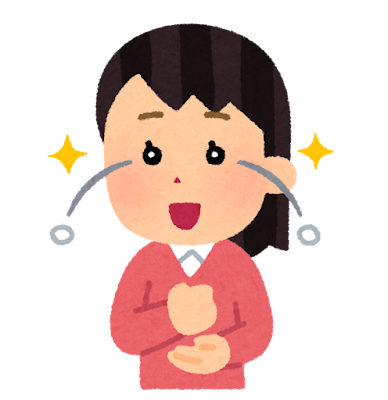 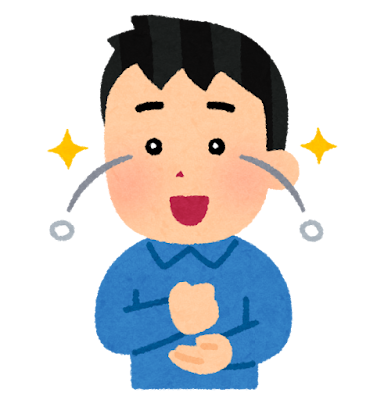 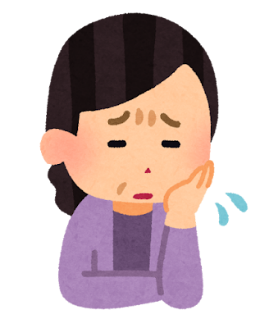 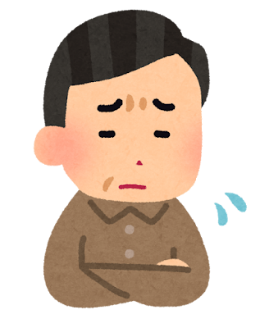 2
終活はライフプラン(2)
■人生の後半期を生き生きと過ごすためのライフプラン
ライフプランとは、将来的の予測できる変化(リスク)に備えた計画。
ライフプランを構成しているプランとそのリスク(変化)
⑫家計の収支
⑬投資
⑭不動産
⑮相続
⑯葬儀
終活
プラン
①老後の趣味
②旅行
③スポーツ
④仕事
⑤ボランティア
楽しむため、健康になるためには資金が必要。
生涯の安定した収支を確かめれば安心できます。
⑦健康
⑧運動
⑨休養
⑩介護
⑪ターミナルケア
3
終活はライフプラン(3)
■終活プランのポイント
終活とは本人が最期と向き合い、その時に向けて様々な準備を行うことです。
財産や介護、お葬式、お墓など老後や死後のことについては、事前に決めておくと安心できますし、家族への負担も減らすことができるケースが多いです。　　　　また、最期までの生活や趣味等の楽しみ方も計画しておけば、支出も明確になり更に安心できます。
終活を始めるタイミング
①会社を退職とき
②健康に不安を感じたとき
③親や配偶者に終活をすすめたいとき
④子や孫の将来を考えたとき
⑤近親者の不幸に接したとき
4
終活の始めは棚卸から
この棚卸しを書くことで、情報や希望を伝えることができ、自分自身の心や身辺を整理することもできます。
　また、これからのことが整理できれば安心感を持てることができるでしょう。
現在のこと
これからのこと
今までのこと
・やりたいこと
・行きたいとこ
・終の棲家
・介護の希望
・ターミナルケア
・葬儀
・遺言、相続
・お墓
・家族、親族
・友人、知人
・資格
・預貯金、有価証券
・不動産
・借金
・年金等収入
・保険
・ＰＣ等ﾃﾞｼﾞﾀﾙﾃﾞｰﾀ
・得意だった科目
・やってきた部活等
・興味のあったもの
・就職後の研修等
・職業歴
・人脈
・病歴、ｳｨｰｸﾎﾟｲﾝﾄ
5
財産のチェック
棚卸をもとに次の事項をチェックしてみましょう。
6
言い残したいことのチェック(1)
7
言い残したいことのチェック(2)
8
言い残したいことのチェック
9
エンディングノートのポイントについて
前項の各種チェックに基づきエンディングノート等に整理・記載する
エンディングノートは市販されていますが、無料ダウンロード版もあります。
10
終わりに
〇 終活セミナーにご参加いただきありがとうございました。

〇 質問のある方は、チャットまたは発言願います。

〇 今後、どのような内容のセミナーをお望みですか？
チャット（💬）で入力願います。

〇 以降は、電友会大阪北支部へお願いします。

*電友会大阪北支部　denyu10@vesta.ocn.ne.jp

〇 今後も電友会行事にご参加ください。
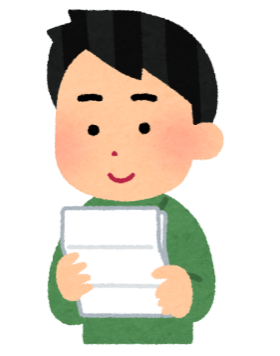 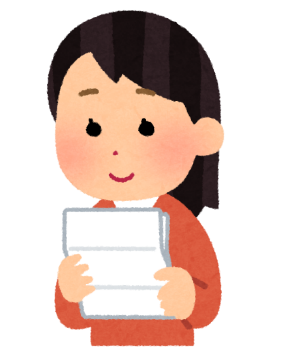 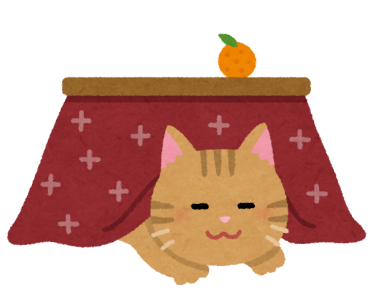 11